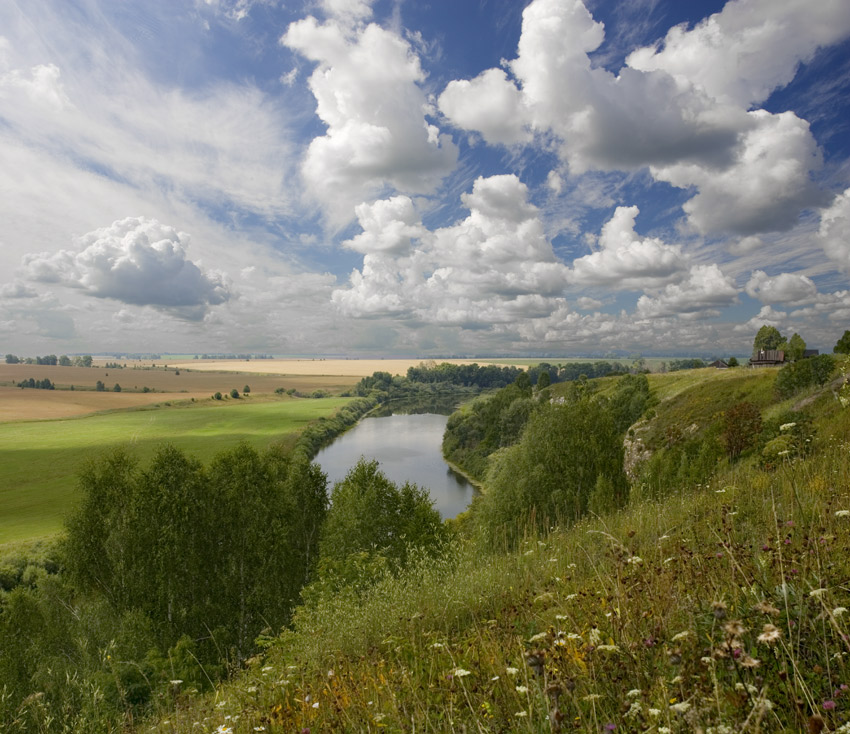 МАТЕРИАЛЫ
УЧАСТНИКОВ
СМОТРА  -   КОНКУРСА
ВОЛОНТЕРСКИХ  ОТРЯДОВ


МОУ  СОШ  № 59



2008г.
Человек рождается на свет,
Чтоб творить, дерзать - и не иначе,
Чтоб оставить в жизни добрый след
И решить все трудные задачи!
Название отряда  «Вдохновение»

Девиз:       «Услышьте нас,          
                  Мы так сильны,
                  Мы можем все,
                  Готовы мы:
                  Творить добро
                  И с пользой жить,
                  Природе, людям
                  Нужным быть».

Общая идея отряда: быть полезным людям.
Руководитель отряда 
Бузлукова Людмила Ивановна
стаж работы с волонтерами – 3 года
должность – социальный педагог
Список агитбригады  волонтеров:
    1.Мамедова Наталья
    2.Воронина Лариса                                                                              3.Угренинова Марина
    4.Исаков Александр
    5.Сеногноев Антон
    6.Васильева Ольга
    7.Ожегова Ольга
    8.Орлова Анастасия
    9.Никитина Кристина
Эссе о работе отряда 
       Волонтерский отряд создан в школе в 2006 – 2007 учебном году с целью вовлечения  детей и подростков в социально значимую деятельность.
       Волонтеры ведут работу по 3-м направлениям:                                                                                             -  пропаганда здорового образа жизни,                                                                                                                 -  благотворительная деятельность,                                                                                                                      -  благоустройство микрорайона и пропаганда экологических знаний.
       Подростки  проходят обучающие курсы  в загородных лагерях, проводят познавательно – агитационные программы с элементами общения и беседы для младших школьников  и учащихся среднего звена, организуют экологические игры, занимаются сценическим творчеством (сочиняют сказки о вреде курения, алкоголя) и выступают перед сверстниками. Литературные монтажи и сценарии на тему: «Нет алкоголю, наркомании и курению» волонтеры охотно  проводят на классных часах. Интересно проходят часы общения и устные журналы по пропаганде ЗОЖ. 
       Волонтеры приняли участие в городских мероприятиях, прошедших на базе нашей школы(«СПИДу – НЕТ!», «Скажи жизни – Да!», «Твой след на земле»). В школе создана агитбригада, старшеклассники участвовали  в  конкурсе школьных агитбригад и выступали в составе  городской агитбригады на сцене Культурно – спортивного центра «Черемушки».
Благотворительная деятельность волонтеров нашей школы способствует воспитанию патриотических чувств у детей и подростков, внимания и уважения к людям. Акции помощи ветеранам ВОВ и пожилым людям поселка, поздравления с памятными датами России, благотворительные концерты, акция помощи Детскому дому и другие мероприятия проводятся ежегодно и приятно, что подобные благотворительные акции становятся традиционными.
        По инициативе волонтеров  проведен ряд мероприятий, которые подняли престиж нашей школы в глазах жителей микрорайона. Весной 2007 года учащимися нашей школы на территории микрорайона был разбит Парк отдыха (при поддержке Управления микрорайоном, которое закупило саженцы декоративных кустарников). В будущем парк станет местом отдыха для взрослых и детей. Но самым ярким событием   стало «рождение» Аллеи Памяти в честь  Дня Победы. Ветеранам ВОВ и лучшим учащимся школы было доверено посадить елочки рядом с памятником Павшим Героям. Добровольцы нашей школы оказывают помощь престарелым людям поселка по хозяйству и благоустройству  усадьбы. Третий год подряд мы помогаем Детскому Дому в поселке Энергетиков, отвозим туда собранный с пришкольного участка урожай овощей. 
        В начале каждого учебного года проводится заседание Штаба волонтеров по планированию работы на год.  Штаб является организующим и координирующим центром работы волонтеров. Возглавляет Штаб заместитель директора по воспитательной работе, а членами Штаба являются: педагог – организатор, социальный педагог и волонтеры – старшеклассники(по одному представителю от каждого класса). Но проведение  масштабных социально значимых мероприятий невозможно без участия наших партнеров, которыми стали: преподаватели филиала Школы искусств №3, работники Культурно – спортивного Центра, Управление микрорайоном, общественные организации города, которые помогают в обучении волонтеров и проведении совместных мероприятий. К ряду мероприятий привлекаются родители, жители микрорайона и Совет ветеранов поселка. 
        Отчет о каждом проведенном мероприятии оформляется в Журнале – эстафете Добрых  дел, который хранится в музее школы.
Мероприятия по пропаганде здорового образа жизни.
3. Мероприятия по благоустройству микрорайона и пропаганде экологических знаний.